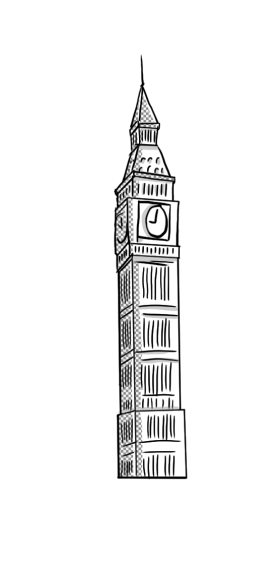 Giving directions
Όνομα Εκπαιδευτικού 
Σχολείο
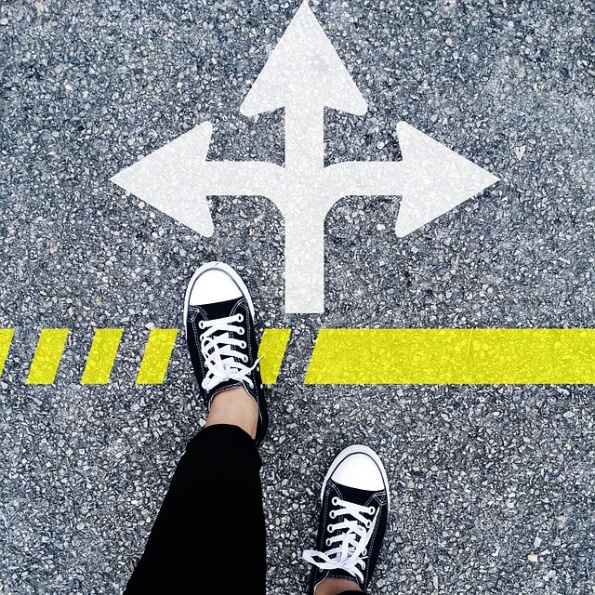 English Language -  ΤΑΞΗ ΣΤ’
Graphics:  https://pixabay.com
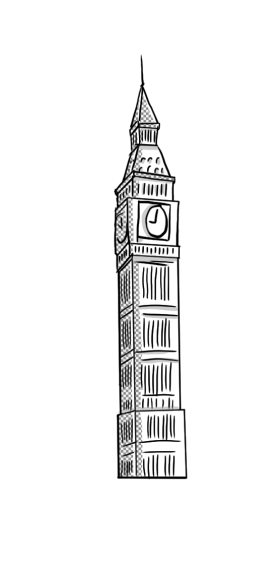 Questions you can ask about directions
Can you please tell me how I can get to …?
Where is the nearest …?
How can I get to …?
I'm trying to get to … Street.
How do I get to …?
What's the best way to … ?
Where is …can you tell me please?
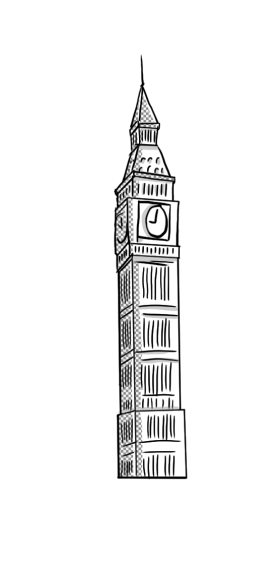 How to give directions to somebody else
Go straight on till you see the… then turn left.

Turn back, you have gone past the turning.

Turn left when you see a roundabout.

Turn right at the end of the road.
Cross the junction and keep going for about 1 mile.
Take the third road on the right and you will see the … on the right
Take the third road on the right and you will see the … on the left
Take the second road on the left and you will see the…straight ahead
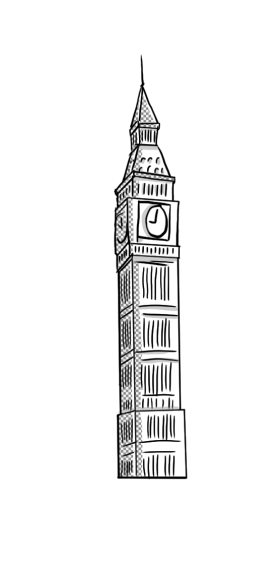 Prepositions + useful vocabulary
Opposite
Near 
next to
Between
At the end of
On the left/right
Right across

Go straight
Roundabout
Crossroad
Signpost
Traffic lights
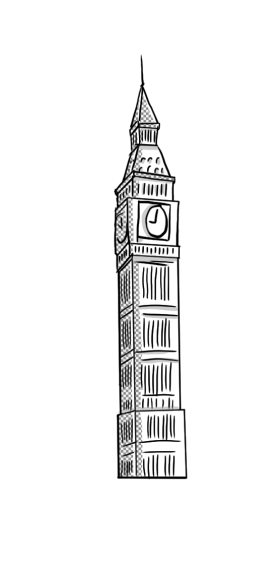 PRACTICE